Муниципальное общеобразовательное учреждение«Средняя общеобразовательная школа №11 г.Зеленокумска»                  Советского района Ставропольского края.  



                                Тема:
       Трудоустройство молодежи 



                                            Выполнила: Иванникова Анастасия
                                                                                        ученица 9б класса МОУ СОШ №11
                                                                                        
                                                                                        Преподаватель: Нижельская О.П.
Цель:

Исследование трудоустройства молодежи






                    Срок реализации  2013 год
Задачи:

1.Исследование трудоустройства молодежи 
в Ставропольском крае.
2. Исследование трудоустройства молодежи 
в России.
3. Выявить проблемы безработицы в
 Ставропольском крае.
4. Выявить проблемы безработицы в России 
5. Дать рекомендации старшеклассникам по 
выбору профессии.
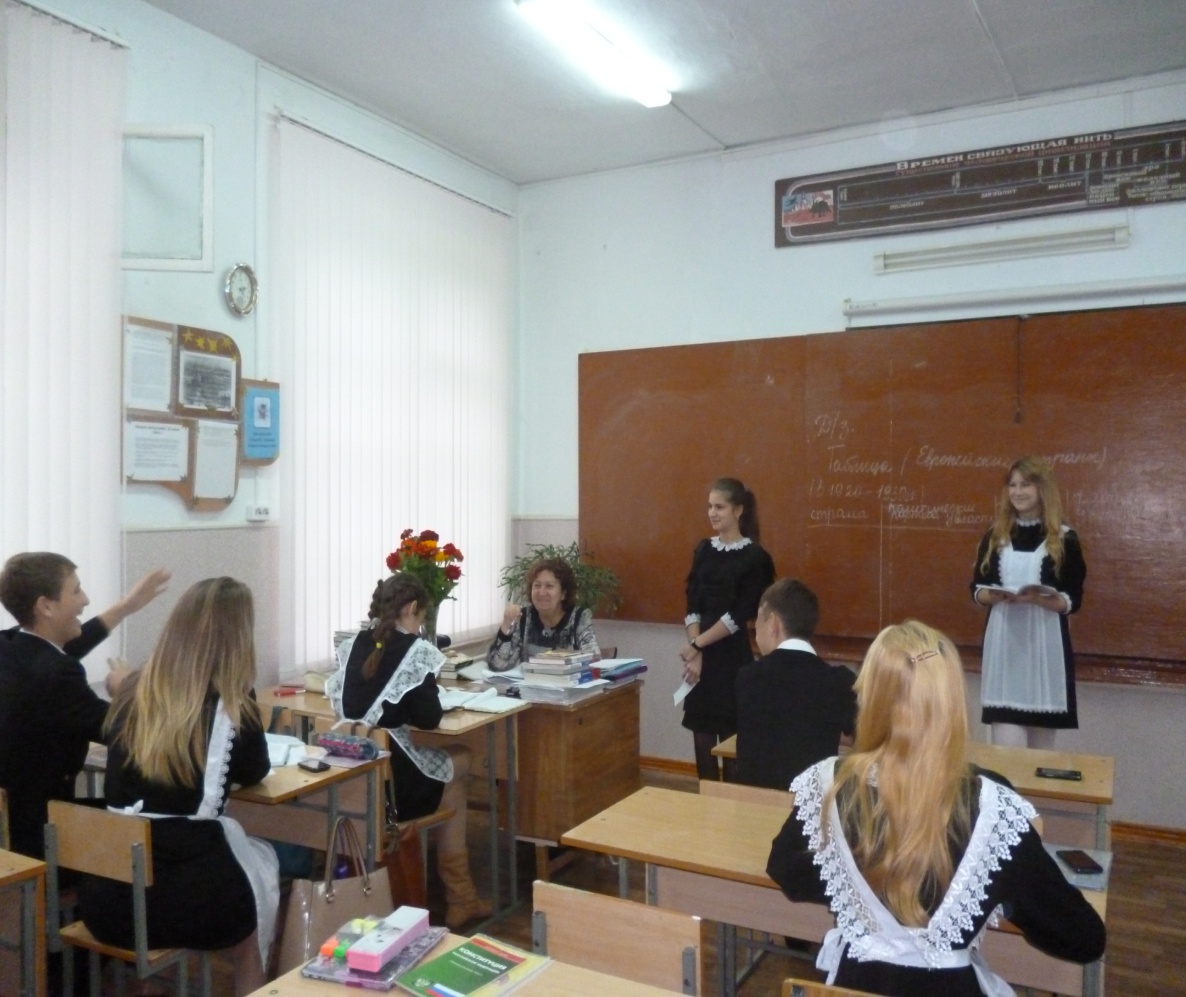 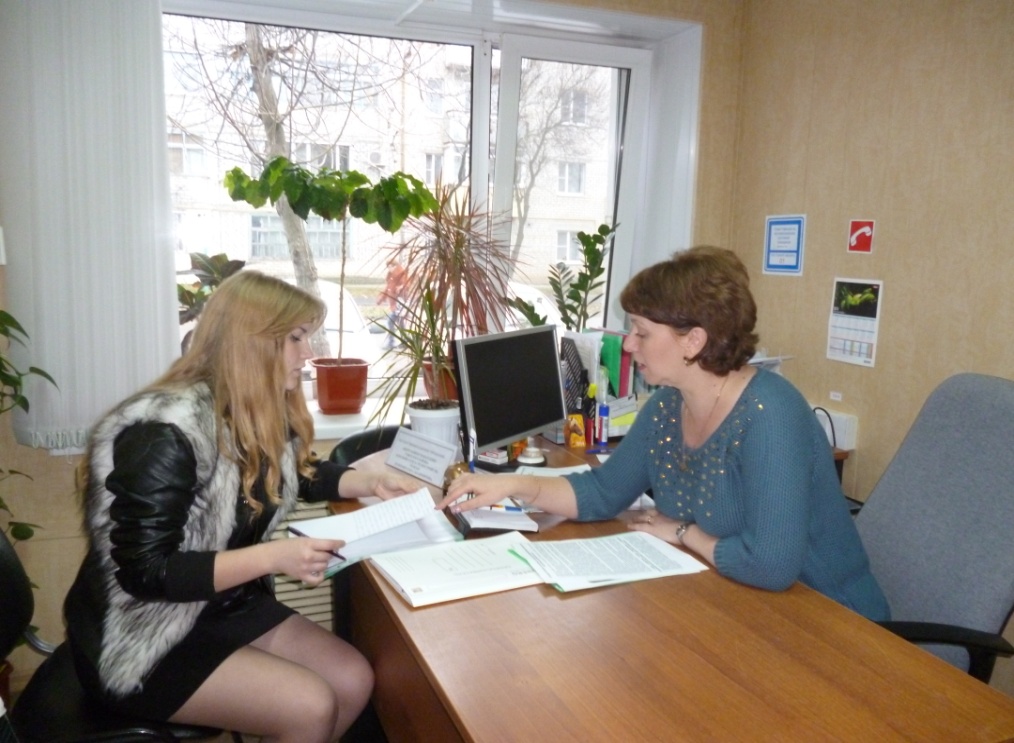 Вид проекта- исследовательский проект
Вид проекта- исследовательский проект.
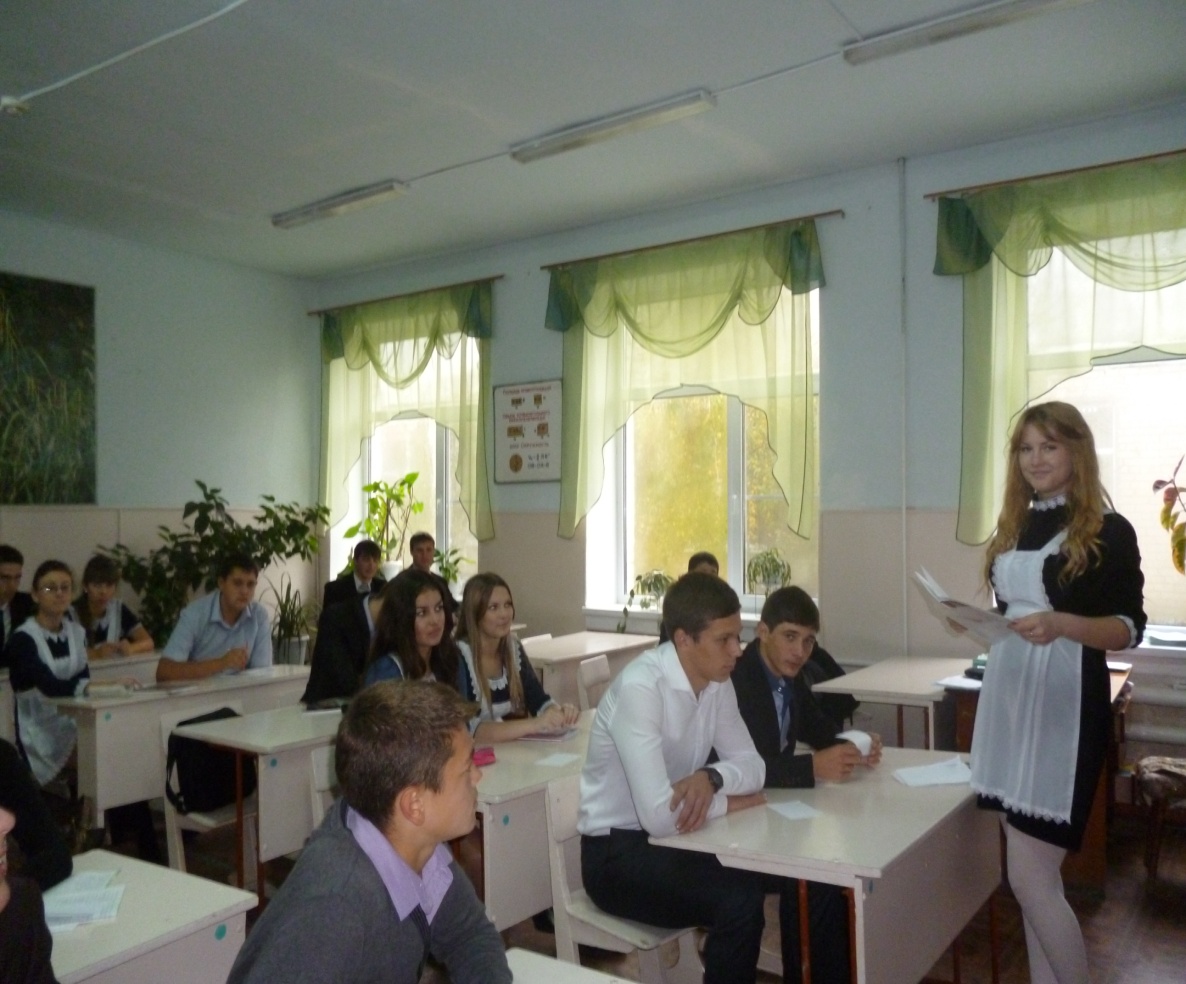 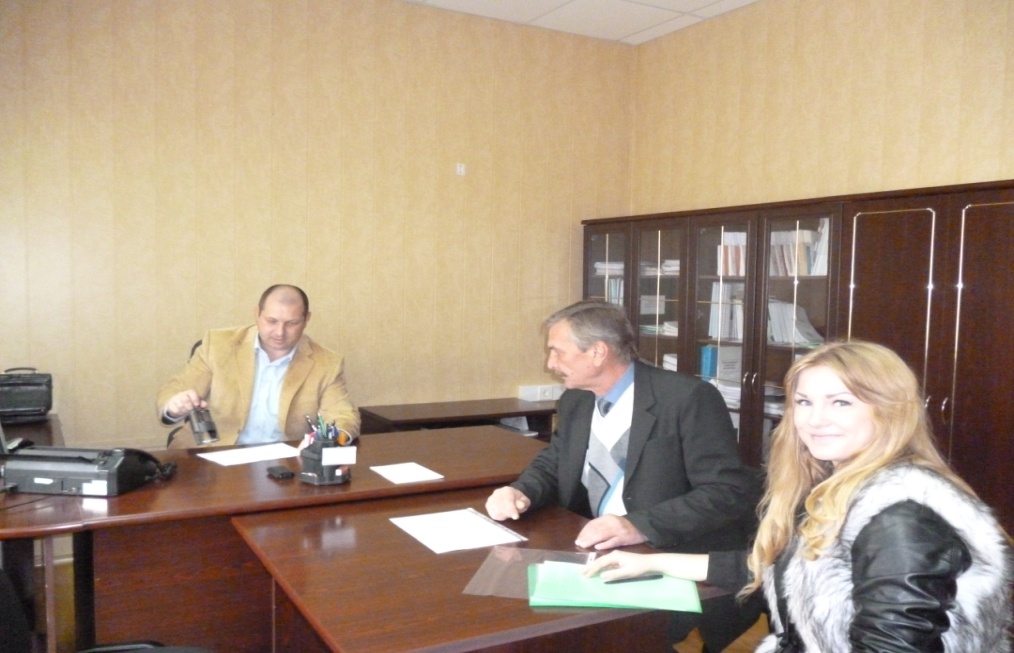 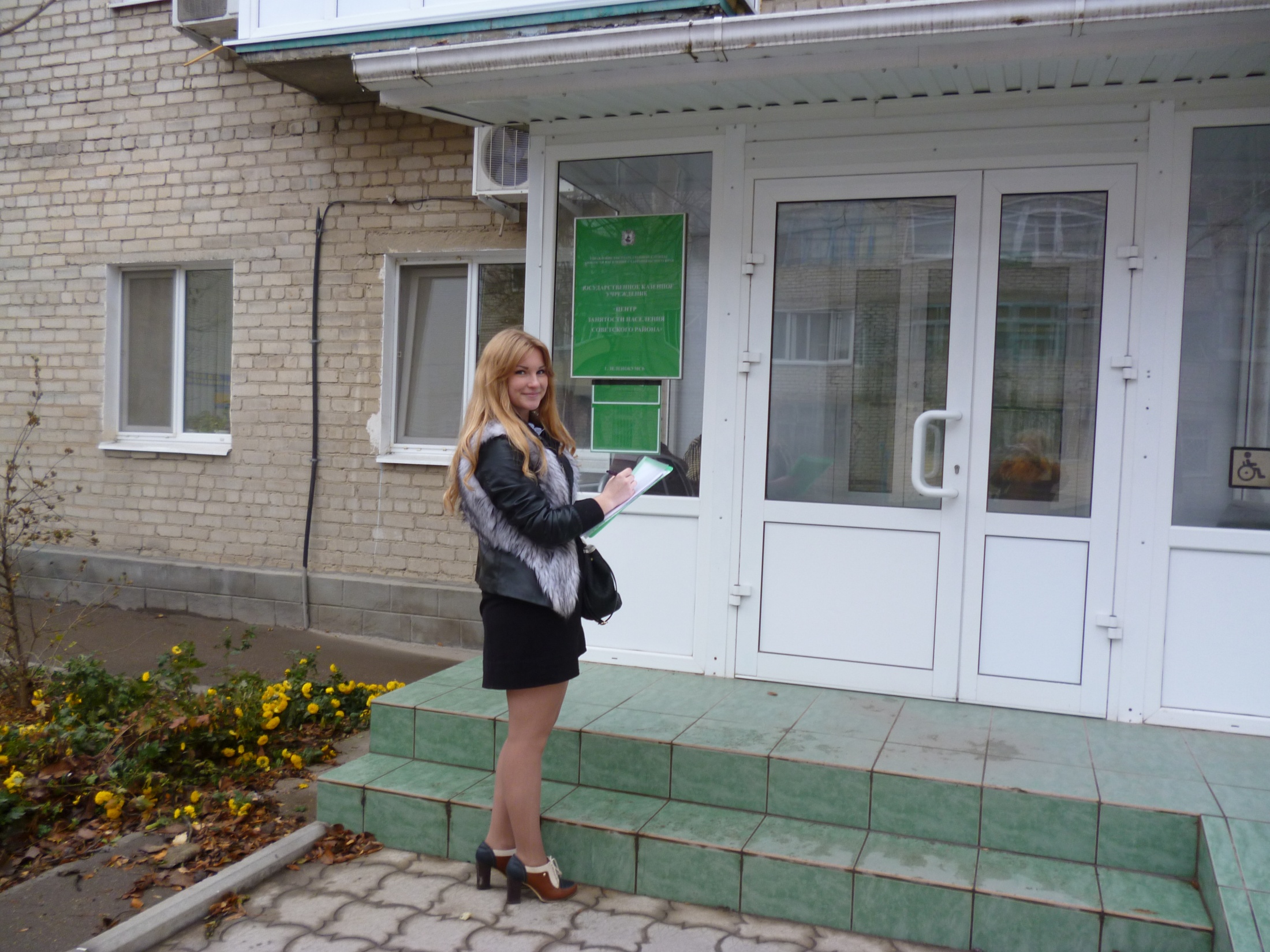 Сбор данных для исследования
Сбор данных для исследования
Анкетирование в старших классах

Вопросы для анкетирования:

Определились ли вы с выбором профессии?
С какой сферой деятельности вы хотите связать 
вашу дальнейшую  жизнь?
3. Почему вы выбираете именно эту профессию?
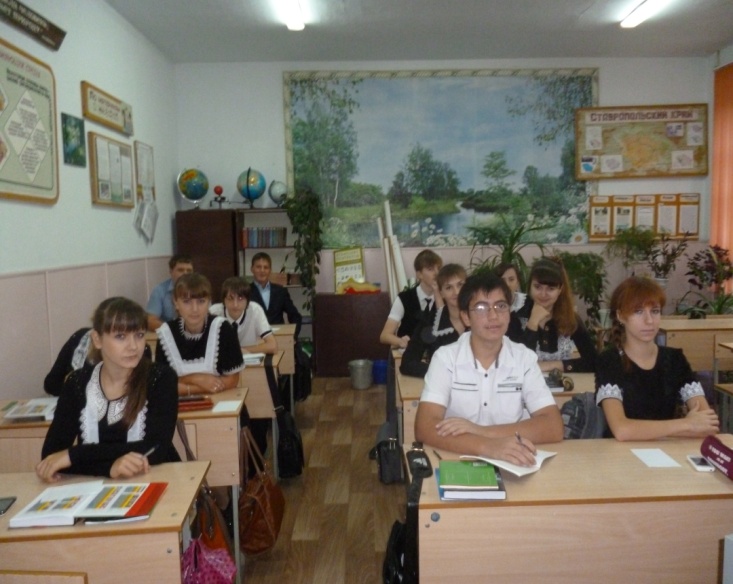 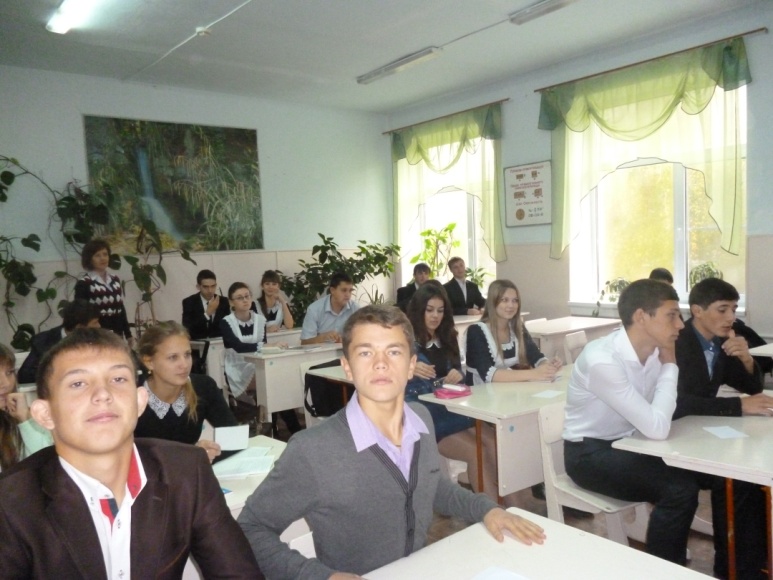 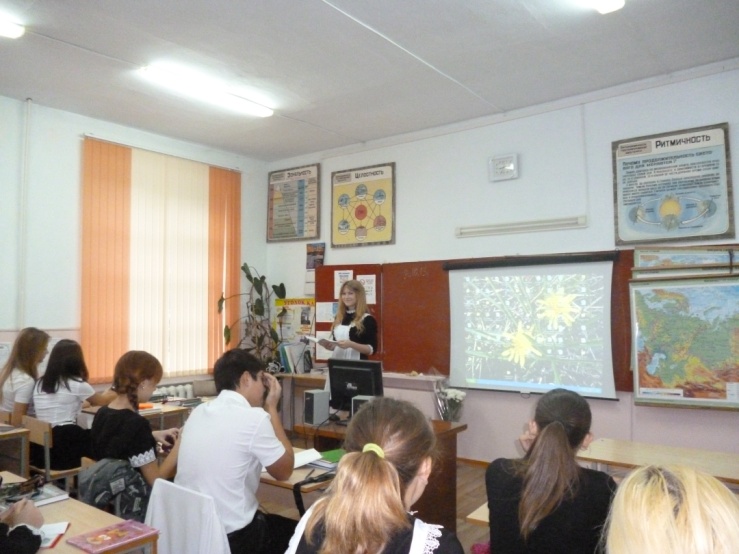 Результаты анкетирования в старших классах
Самые популярные профессии в Ставропольском крае








Самые востребованные профессии в Ставропольском крае
40%  профессия юрист 
30%   профессия экономист
30%   профессия военного
45%   профессия 
25%   профессия
30%   профессия
врач
учитель
подсобного рабочего
Самые популярные профессии в России







Самые востребованные профессии в России
45%   профессия  юрист
25%   профессия  экономист
30%   профессия  военного
45%   профессия врач
20%   профессия учитель
35%   рабочие профессии
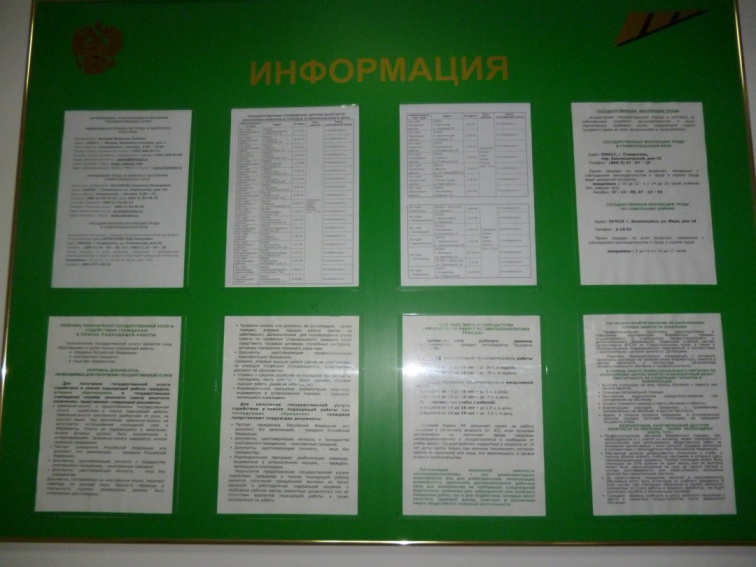 Общие сведения о центре занятости





ГКУЦЗН работает с 1991 года. Осуществляет бесплатное обучение и 
трудоустройство граждан. Всю интересующую информацию можно найти 
на сайте ГКУЦЗН т.к. имеется личный кабинет и вопросы можно задавать 
в электронной форме. ГКУЦЗН- районный центр занятости и поэтому 
помогает в трудоустройстве не только людям проживающим в городе 
Зеленокумске, но и гражданам всего Советского района.
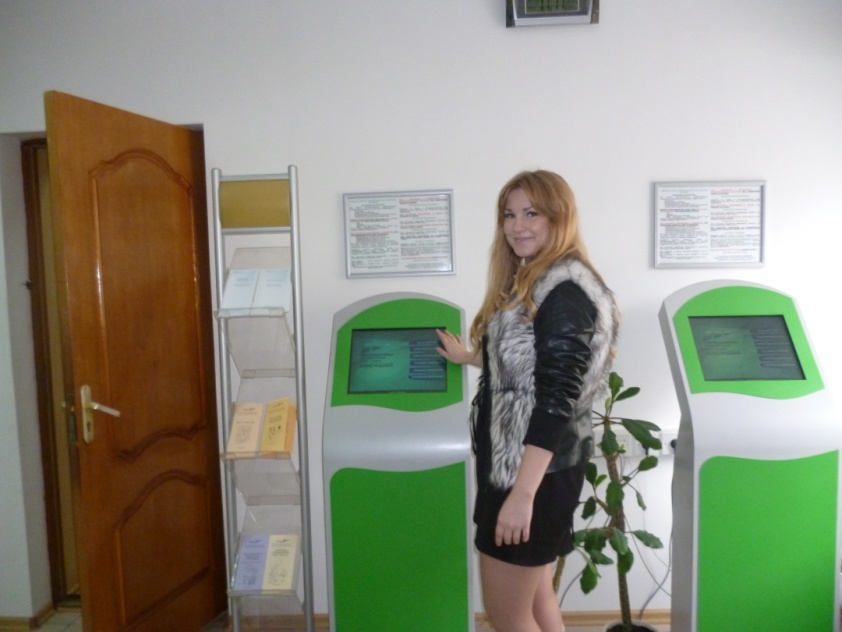 Проведение ярмарок вакансий в ГКУЦЗН
                                       (осуществляется 4 раза в год)
Краткая справка о работе службы занятости населения
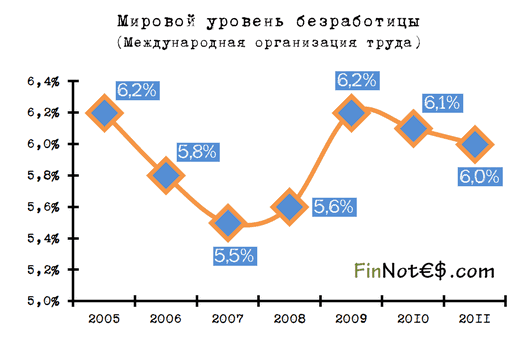 Краткая справка о работе службы занятости населения
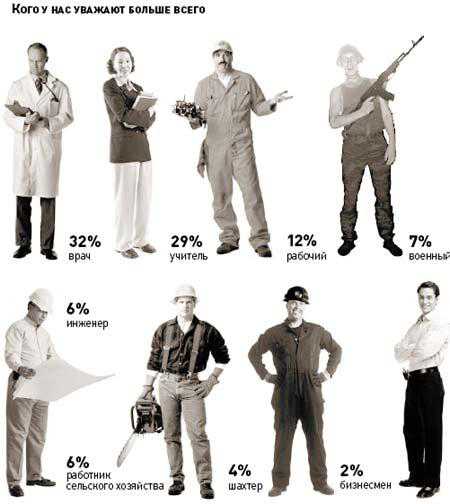 Правильный выбор профессии
Проведенные исследования показали, что многие старшеклассники и 
выпускники серьезно не задумываются о выборе профессии и поэтому 
нередко допускают ошибки. Исходя из этого были составлены списки:
«Рекомендации по выбору профессии» 
«Ошибки при выборе профессии»
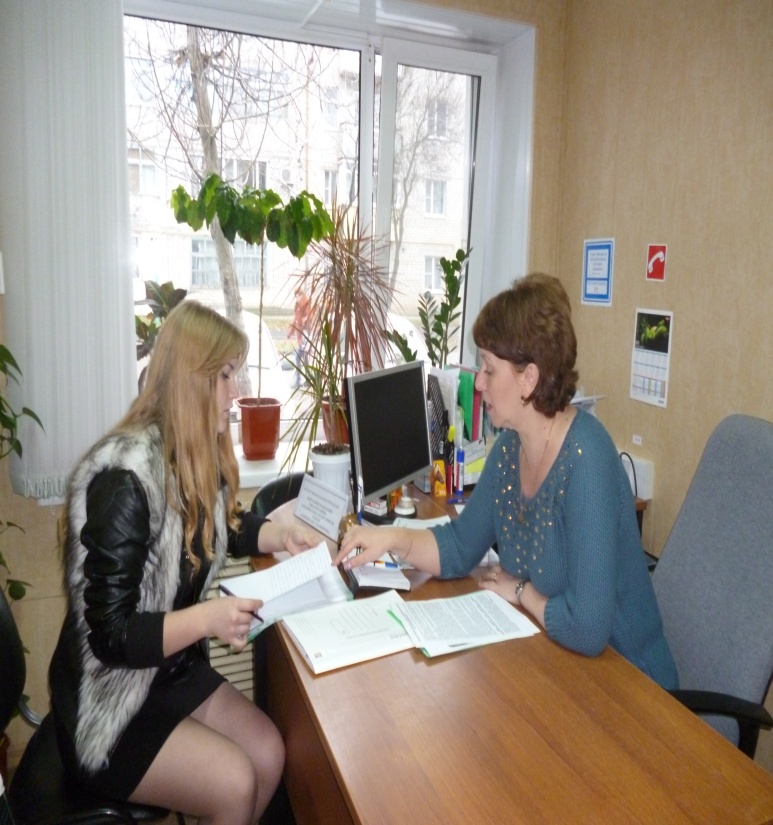 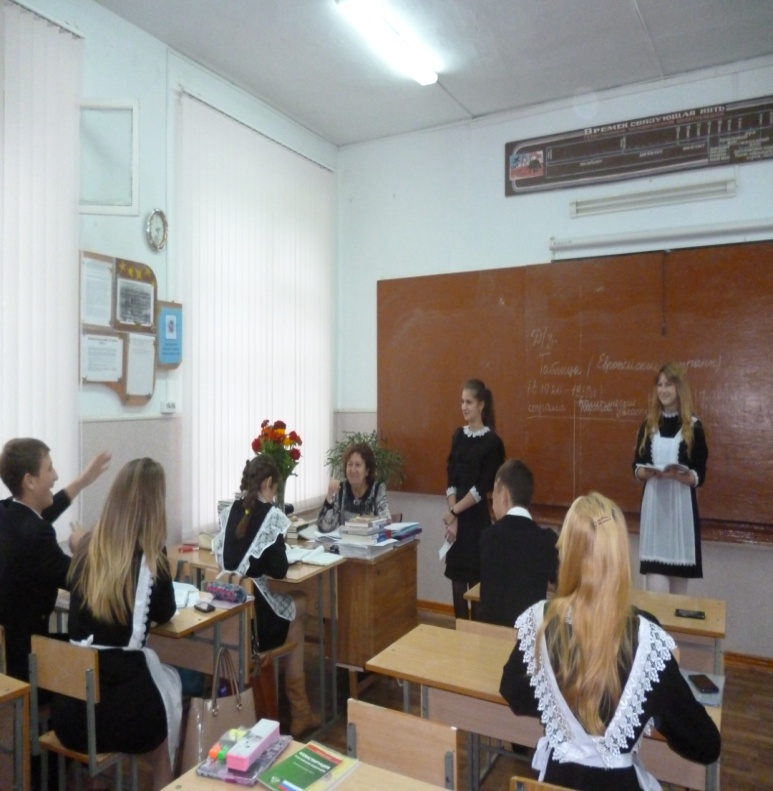 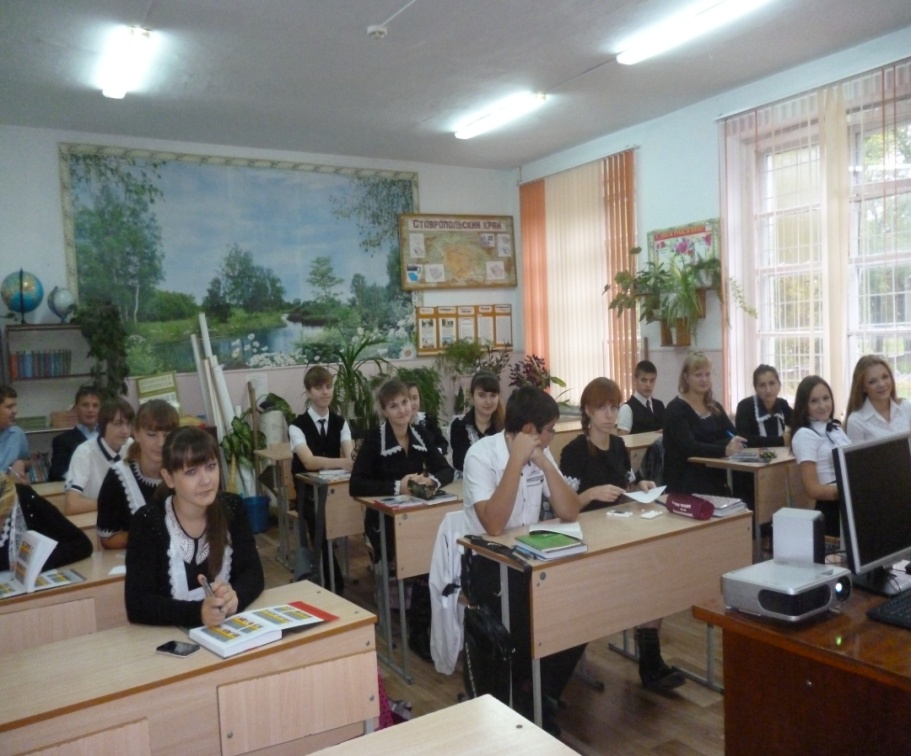 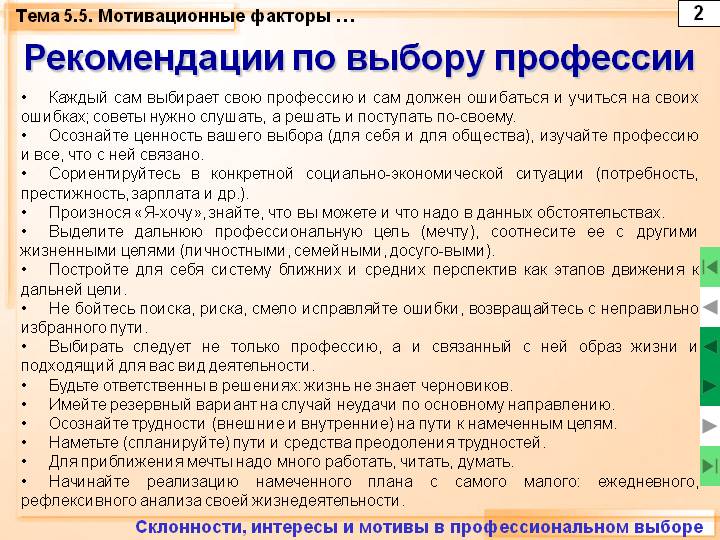 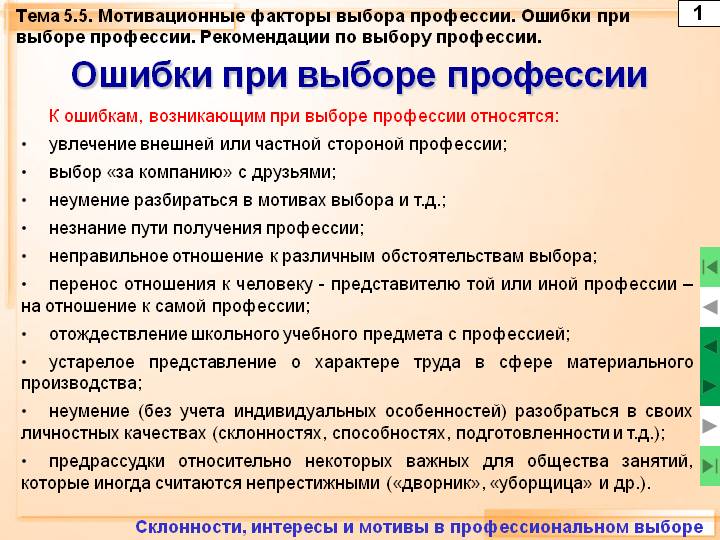 Справочные материалы, которые использовались для создания проекта:
1.  Экономическая и социальная география  Ставропольского края
         В. С. Белозеров; К. А. Магомедов.
2.   География России 
         А. И. Алексеев
 3.   Географический атлас школьника
 4.  Электронная библиотека по географии 6- 11 классы
     Интернет- ресурсы
Также использовались  данные предоставленные ГКУЦЗН.
      Начальник отдела трудоустройства граждан
   Драпоненко Ольга Владимировна 
     Директор  ГКУЦЗН
  Жалыбин  Иван Николаевич
   Директор ПУ №39 
  Яковлев А. С.